Федеральный закон от 31.07.2020 № 247-ФЗОб обязательных требованиях в Российской Федерации09.12.2020
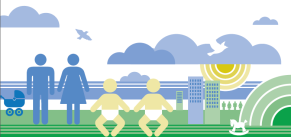 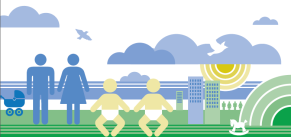 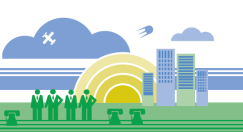 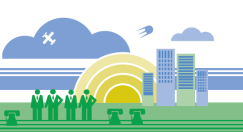 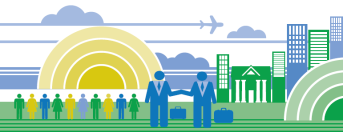 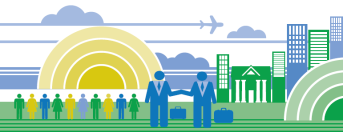 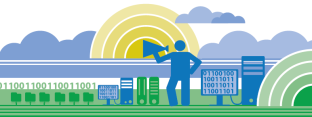 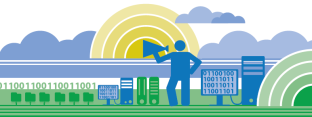 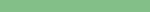 Федеральный закон от 31.07.2020 N 247-ФЗ"Об обязательных требованиях в Российской Федерации"
Кто успел почитать данный закон наверняка отметил существенную сложность в восприятии его содержания. Понять его требования при первом прочтении весьма сложно. На мой взгляд это связано с длинными базовыми формулировками, например, "При отмене (признании утратившим силу) нормативного правового акта, которым установлено полномочие по принятию нормативного правового акта, содержащего обязательные требования, нормативные правовые акты, ранее изданные на основании отмененного (признанного утратившим силу) нормативного правового акта, не подлежат применению на территории Российской Федерации со дня отмены (признания утратившим силу) нормативного правового акта, которым было установлено полномочие по принятию такого акта, при условии, что полномочие по принятию соответствующего нормативного правового акта не было установлено иным нормативным правовым актом." 
Попробуем разобраться в основных требованиях данного закона и будем делать акцент на нормы охраны труда и трудового права.
2
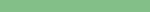 Настоящий закон определяет порядок установления и оценки применения обязательных требований, которые связаны с осуществлением предпринимательской и иной экономической деятельности. Оценка соблюдения данных требований осуществляется в рамках:
государственного контроля (надзора), муниципального контроля; 
привлечения к административной ответственности; 
предоставления лицензий и иных разрешений;
аккредитации; 
оценки соответствия продукции; 
иных форм оценки и экспертизы.
3
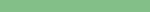 Настоящий закон не распространяется на отношения связанные с установлением и оценкой применения обязательных требований:
составляющих государственную тайну; 
устанавливаемых в сфере обороны и др. силовых структур;
устанавливаемых при угрозе и (или) возникновении чрезвычайных ситуаций, режима повышенной готовности;
в финансовой и таможенной сфере;
в области использования атомной энергии и охраны важных государственных объектов;
устанавливаемых стандартами оказания медицинской помощи и федеральными государственными образовательными стандартами;
устанавливаемых нормативными правовыми актами, которые основаны на международном праве.
4
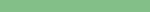 Обязательные требования устанавливаются: 
федеральными законами, 
Договором о Евразийском экономическом союзе, 
положениями международных договоров РФ, 
нормативными правовыми актами субъектов Российской Федерации, 
муниципальными нормативными правовыми актами.
5
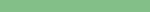 Если обязательные требования установлены федеральными законами, то с целью их конкретизации могут устанавливаться обязательные требования указами Президента Российской Федерации.
Если обязательные требования установлены федеральными законами и указами Президента Российской Федерации, то обязательные требования могут устанавливаться нормативными правовыми актами Правительства РФ, федеральных органов исполнительной власти.
Полномочия по установлению обязательных требований, возложенные на федеральные органы исполнительной власти и уполномоченные организации (см. следующий слайд) федеральными законами, не могут осуществляться иными органами и организациями.
6
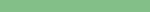 Обязательные требования могу также устанавливаться:
субъектами РФ и муниципальными образованиями их нормативными правовыми актами;
 Государственной корпорации по атомной энергии "Росатом" и Государственной корпорации по космической деятельности "Роскосмос" (далее - уполномоченные организации).
7
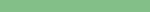 Упразднение, ликвидация, реорганизация уполномоченных на установление обязательных требований органа государственной власти, предусматривающие утрату ими полномочий по установлению обязательных требований, не влекут прекращения действия принятых ими нормативных правовых актов, содержащих обязательные требования, т.е. действие ранее установленных обязательных требований сохраняется, например, приказы ликвидированного Минздравсоцразвития РФ.
В решении, на основании которого произошли такие изменения, должны содержаться положения о правопреемстве в отношении полномочий по изменению или отмене обязательных требований, установленных этими органами. Если такие полномочия не определены, то изменение или отмена обязательных требований, установленных этими органами, осуществляется вышестоящим органом государственной власти.
8
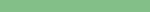 Положения нормативных правовых актов, устанавливающих обязательные требования, должны вступать в силу либо с 1 марта, либо с 1 сентября соответствующего года, но не ранее чем по истечении девяноста дней после дня официального опубликования соответствующего нормативного правового акта, если иное не установлено федеральным законом или международным договором Российской Федерации.
Данное требование вступает в силу с 01.02.2020 и не принимаются в отношении нормативных правовых актов, подлежащих принятию в целях:
предупреждения террористических актов и ликвидации их последствий; 
предупреждения угрозы обороне страны и безопасности;
при угрозе возникновения и (или) возникновении отдельных чрезвычайных ситуаций;
введении режима повышенной готовности или чрезвычайной ситуации.
9
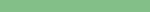 Нормативным правовым актом, содержащим обязательные требования, должен предусматриваться срок его действия, который не может превышать шесть лет со дня его вступления в силу, за исключением случаев, установленных федеральным законом или принятым в соответствии с ним нормативным правовым актом Правительства РФ.
По результатам оценки применения обязательных требований в порядке, определяемом Правительством РФ, может быть принято решение о продлении срока его действия не более чем на шесть лет.
10
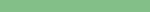 В случае действия противоречащих друг другу обязательных требований, установленных нормативными правовыми актами разной юридической силы, подлежат применению обязательные требования, установленные нормативным правовым актом большей юридической силы. 
В случае действия противоречащих друг другу обязательных требований, установленных нормативными правовыми актами равной юридической силы, лицо считается добросовестно соблюдающим обязательные требования и не подлежит привлечению к ответственности, если оно обеспечило соблюдение одного из таких обязательных требований.
11
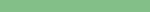 В случае отмены нормативного правового акта, которым установлено полномочие по принятию обязательных требований, ранее изданные на основании отмененного НПА обязательные требования не подлежат применению на территории Российской Федерации. 
Обязательные требования не подлежат применению со дня отмены нормативного правового акта, которым было установлено полномочие по принятию этих обязательных требований, при условии, что полномочие по принятию обязательных требований не было установлено иным нормативным правовым актом.
Это, на мой взгляд, не касается федеральных и региональных органов исполнительной власти (см. п. 12 статьи 2 - слайд 8).
12
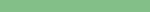 Принципами установления и оценки применения обязательных требований являются:
1) законность;
2) обоснованность;
3) правовая определенность и системность;
4) открытость и предсказуемость;
5) исполнимость.
13
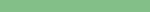 Законность
Обязательные требования устанавливаются исключительно в целях: 
защиты жизни, здоровья людей и нравственности;
прав и законных интересов граждан и организаций;
непричинения вреда (ущерба) животным, растениям, окружающей среде;
непричинения вреда обороне страны и безопасности государства;
непричинения вреда объектам культурного наследия;
защиты иных охраняемых законом ценностей.
Далее все это - охраняемые законом ценности.
Применение обязательных требований по аналогии не допускается.
14
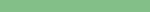 Обоснованность обязательных требований
Необходимыми условиями установления обязательных требований являются наличие риска причинения вреда (ущерба) охраняемым законом ценностям, а также возможность и достаточность установления обязательных требований в качестве мер защиты охраняемых законом ценностей.
Обязательные требования должны соответствовать современному уровню развития науки, техники и технологий в соответствующей сфере деятельности, развития национальной экономики и материально-технической базы.
15
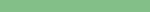 Обоснованность обязательных требований 2
Оценка наличия риска причинения вреда охраняемым законом ценностям, проводится федеральным органом исполнительной власти при разработке проекта НПА, устанавливающего обязательные требования, и должна основываться на анализе объективной и регулярно собираемой информации об уровне причиненного охраняемым законом ценностям вреда.
При установлении обязательных требований оцениваются также наличие и эффективность применения альтернативных мер по недопущению причинения вреда охраняемым законом ценностям.
16
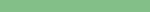 Правовая определенность и системность
Содержание обязательных требований должно отвечать принципу правовой определенности, то есть быть ясным, логичным, понятным как правоприменителю, так и иным лицам, не должно приводить к противоречиям при их применении, а также должно быть согласованным с целями и принципами законодательного регулирования той или иной сферы и правовой системы в целом.
Обязательные требования должны находиться в системном единстве, обеспечивающем отсутствие дублирования обязательных требований, а также противоречий между ними.
Обязательные требования, установленные в отношении одного и того же предмета регулирования, не должны противоречить друг другу.
17
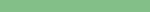 Открытость и предсказуемость
Проекты нормативных правовых актов, устанавливающих обязательные требования, подлежат публичному обсуждению.
Сроки вступления в силу нормативного правового акта, устанавливающего обязательные требования, должны определяться исходя из сроков, необходимых органам государственной власти, гражданам и организациям для подготовки к осуществлению деятельности в соответствии с устанавливаемыми обязательными требованиями.
18
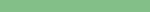 Открытость и предсказуемость 2
Обязательные требования должны быть доведены до сведения лиц, обязанных их соблюдать, путем опубликования нормативных правовых актов, устанавливающих указанные обязательные требования, с соблюдением соответствующей процедуры. Не применяются обязательные требования, содержащиеся в не опубликованных в установленном порядке нормативных правовых актах.
Перечень НПА, содержащих обязательные требования, оценка соблюдения которых осуществляется в рамках государственного контроля, а также привлечения к административной ответственности, подлежит размещению на официальных сайтах органов государственной власти, осуществляющих государственный контроль, с текстами действующих НПА. Порядок размещения и актуализации перечней нормативных правовых актов, содержащих обязательные требования, устанавливается Правительством Российской Федерации.
19
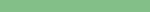 Исполнимость обязательных требований
Обязательные требования должны быть исполнимыми. При установлении обязательных требований оцениваются затраты лиц, в отношении которых они устанавливаются, на их исполнение. Указанные затраты должны быть соразмерны рискам, предотвращаемым этими обязательными требованиями, при обычных условиях гражданского оборота.
Установление обязательных требований, исключающих возможность исполнить другие обязательные требования, не допускается.
20
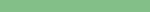 Условия установления обязательных требований
При установлении обязательных требований должны быть определены:
содержание обязательных требований;
лица, обязанные их соблюдать;
осуществляемая деятельность в отношении которой устанавливаются эти требования;
формы оценки соблюдения обязательных требований (государственный контроль, привлечение к административной ответственности, предоставление лицензий и иных разрешений, аккредитация, оценка соответствия продукции и иные формы оценки и экспертизы);
федеральные органы исполнительной власти, осуществляющие оценку соблюдения обязательных требований.
21
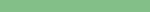 Условия установления обязательных требований 2
В целях обеспечения систематизации обязательных требований и информирования заинтересованных лиц создается реестр обязательных требований, содержащий: 
перечень обязательных требований, 
НПА их установившие; 
сроке их действия.
Правительство РФ устанавливает: 
порядок формирования, ведения и актуализации реестра;
оператора реестра;
перечень содержащейся в реестре информации;
обязанности федеральных органов исполнительной власти по ее внесению.
Данные положения вступают в силу с 01.03.2021.
22
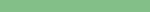 Оценка проектов НПА, устанавливающих обязательные требования
Федеральные органы исполнительной власти при разработке проекта нормативного правового акта, устанавливающего обязательные требования, проводят оценку регулирующего воздействия. Правила проведения такой оценки определяются Правительством Российской Федерации. 
В целях оценки обязательных требований на соответствие законодательству Российской Федерации проводятся правовая экспертиза проекта обязательных требований и государственная регистрация нормативных правовых актов федеральных органов исполнительной власти, устанавливающих обязательные требования.
23
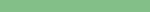 Оценка применения обязательных требований
Федеральный орган исполнительной власти, осуществляющий нормативно-правовое регулирование, в порядке, определяемом Правительством Российской Федерации, готовит доклад о достижении целей введения обязательных требований. Указанным порядком определяется также порядок рассмотрения доклада о достижении целей введения обязательных требований и принятия решения о продлении срока их действия.
Оценка фактического воздействия обязательных требований проводится в целях анализа их обоснованности, определения и оценки фактических последствий их установления, выявления избыточных условий, ограничений, запретов, обязанностей.
Оценка фактического воздействия проводится в отношении вводимых обязательных требований, в порядке, определяемом Правительством Российской Федерации. Указанным порядком определяются также порядок и основания признания утратившими силу или пересмотра обязательных требований.
24
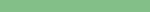 Экспериментальный правовой режим
Экспериментальный правовой режим заключается в применении в течение определенного периода времени специального регулирования действий обязательных требований, в том числе в полном или частичном отказе от применения обязательных требований.
Порядок установления и период действия экспериментального правового режима определяются в соответствии с федеральными законами.
25
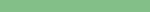 Официальные разъяснения обязательных требований
Федеральные органы исполнительной власти в отношении принятых ими нормативных правовых актов дают официальные разъяснения обязательных требований исключительно в целях пояснения их содержания. 
Официальные разъяснения не могут устанавливать новые обязательные требования, а также изменять смысл обязательных требований и выходить за пределы разъясняемых обязательных требований.
Официальные разъяснения обязательных требований утверждаются руководителем (заместителем руководителя) федерального органа исполнительной власти.
26
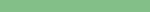 Официальные разъяснения обязательных требований 2
Федеральные органы исполнительной власти, осуществляющие полномочия по государственному контролю (надзору), обязаны руководствоваться официальными разъяснениями обязательных требований. Деятельность лиц, обязанных соблюдать обязательные требования, которые действуют в соответствии с официальными разъяснениями, не могут квалифицироваться как нарушение обязательных требований.
27
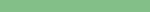 Официальные разъяснения обязательных требований 3
Федеральные органы исполнительной власти, осуществляющие государственный контроль (надзор), обеспечивают информирование контролируемых лиц о: 
процедуре соблюдения обязательных требований;
правах и обязанностях контролируемых лиц;
полномочиях федеральных органов исполнительной власти, осуществляющих государственный контроль (надзор), и их должностных лиц;
иных вопросах соблюдения обязательных требований.
28
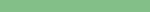 Официальные разъяснения обязательных требований 4
Информирование контролируемых лиц осуществляется в том числе посредством выпуска руководств по соблюдению обязательных требований, в которое включаются: 
пояснения относительно способов соблюдения обязательных требований;
примеры соблюдения обязательных требований;
рекомендации по принятию контролируемыми лицами конкретных мер для обеспечения соблюдения обязательных требований. 
Указанное руководство не может содержать новые обязательные требования.
29
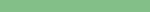 Официальные разъяснения обязательных требований 5
Руководства по соблюдению обязательных требований утверждаются руководителем федерального органа исполнительной власти, осуществляющего государственный контроль (надзор).
Руководства по соблюдению обязательных требований применяются контролируемыми лицами на добровольной основе.
Деятельность юридическиъх лиц и их работников, осуществляемые в соответствии с руководствами по соблюдению обязательных требований, не могут квалифицироваться как нарушение обязательных требований.
30
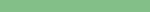 Регуляторная гильотина
Правительством РФ до 01.01.2021 признаются утратившими силу или не действующими на территории РФ нормативные правовые акты Правительства РФ, федеральных органов исполнительной власти, правовых актов исполнительных и распорядительных органов государственной власти РСФСР и Союза ССР, содержащих обязательные требования.
Независимо от того, признаны ли данные акты утратившими силу, при осуществлении государственного контроля с 1 января 2021 года не допускается оценка соблюдения обязательных требований и не может являться основанием для привлечения к административной ответственности, если НПА, содержащие обязательные требования, вступили в силу до 01.01.2020 года.
Правительство РФ вправе определить перечень нормативных правовых актов либо групп нормативных правовых актов, в отношении которых вышеупомянутые положения не применяются.
31
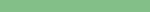 С 1 января 2021 года при осуществлении государственного контроля (надзора) не допускается проведение оценки соблюдения обязательных требований, содержащихся в официально не опубликованных нормативных правовых актах, за исключением обязательных требований, составляющих государственную тайну или относимых к охраняемой в соответствии с законодательством Российской Федерации иной информации ограниченного доступа.
32
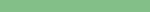 Положения "регуляторной гильотины" не распространяются на нормативные правовые акты в сфере электроэнергетики, нормативные правовые акты Правительства РФ, федеральных органов исполнительной власти, направленные на реализацию проектов государственно-частного партнерства, в том числе достижение целей и задач таких проектов, которые осуществляются на основе соглашений о государственно-частном партнерстве, предусмотренных Федеральным законом от 13 июля 2015 года N 224-ФЗ "О государственно-частном партнерстве, муниципально-частном партнерстве в Российской Федерации и внесении изменений в отдельные законодательные акты Российской Федерации", публичным партнером по которым выступает Российская Федерация.
33
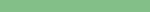 Регуляторная гильотина уже работает, с 01.01.2021 прекращают действовать значительное  количество НПА:
в области Ростехнадзора – постановление Правительства РФ от 06.08.2020 № 1192;
Роспотребнадзора - постановление Правительства РФ от 08.10.2020 № 1631;
в области МЧС РФ - постановление Правительства РФ от 11.07.2020  № 1034
в области экологии - постановление Правительства РФ от 18.09.2020  № 1496;
в области охраны труда (старые документы Минэкономики РФ) – приказ Минэкономразвития РФ от 02.09.2020 № 566 (постановления Правительства РФ пока нет)
в области охраны труда (документы СССР и РСФСР об оплате и нормировании труда) - приказ Минтруда России от 20.10.2020 № 734
34
35
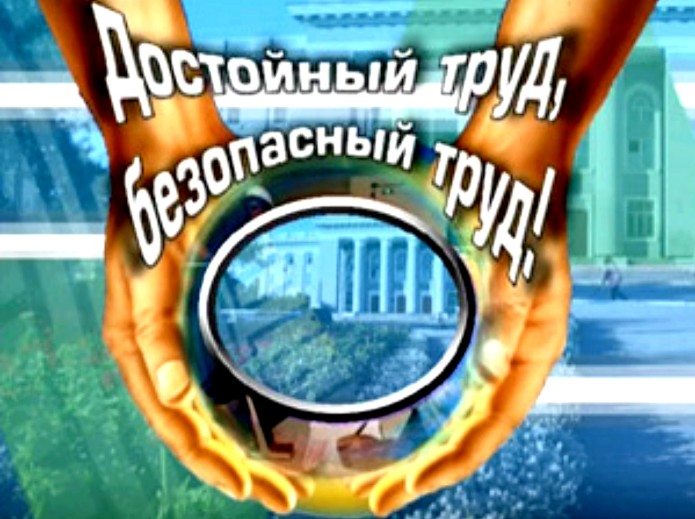 Спасибо за внимание!